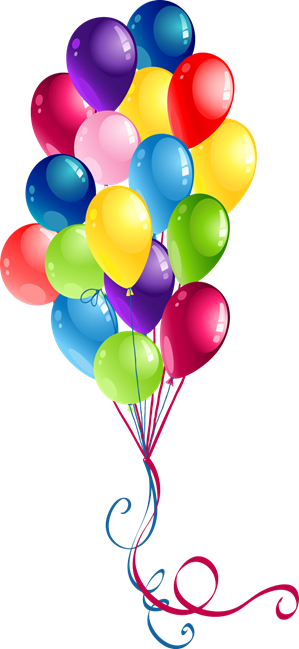 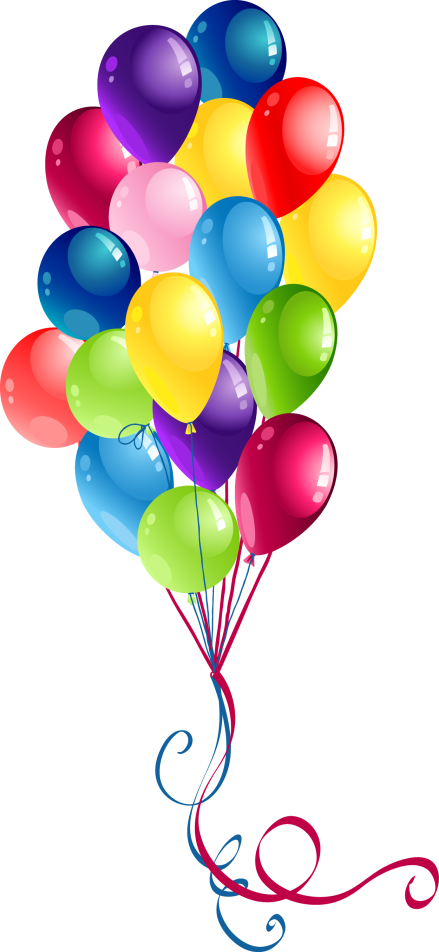 «Государство – это большая семья, а семья – это маленькое государство»
Великий китайский философ Конфуций
Общие фотографии детей с мероприятий
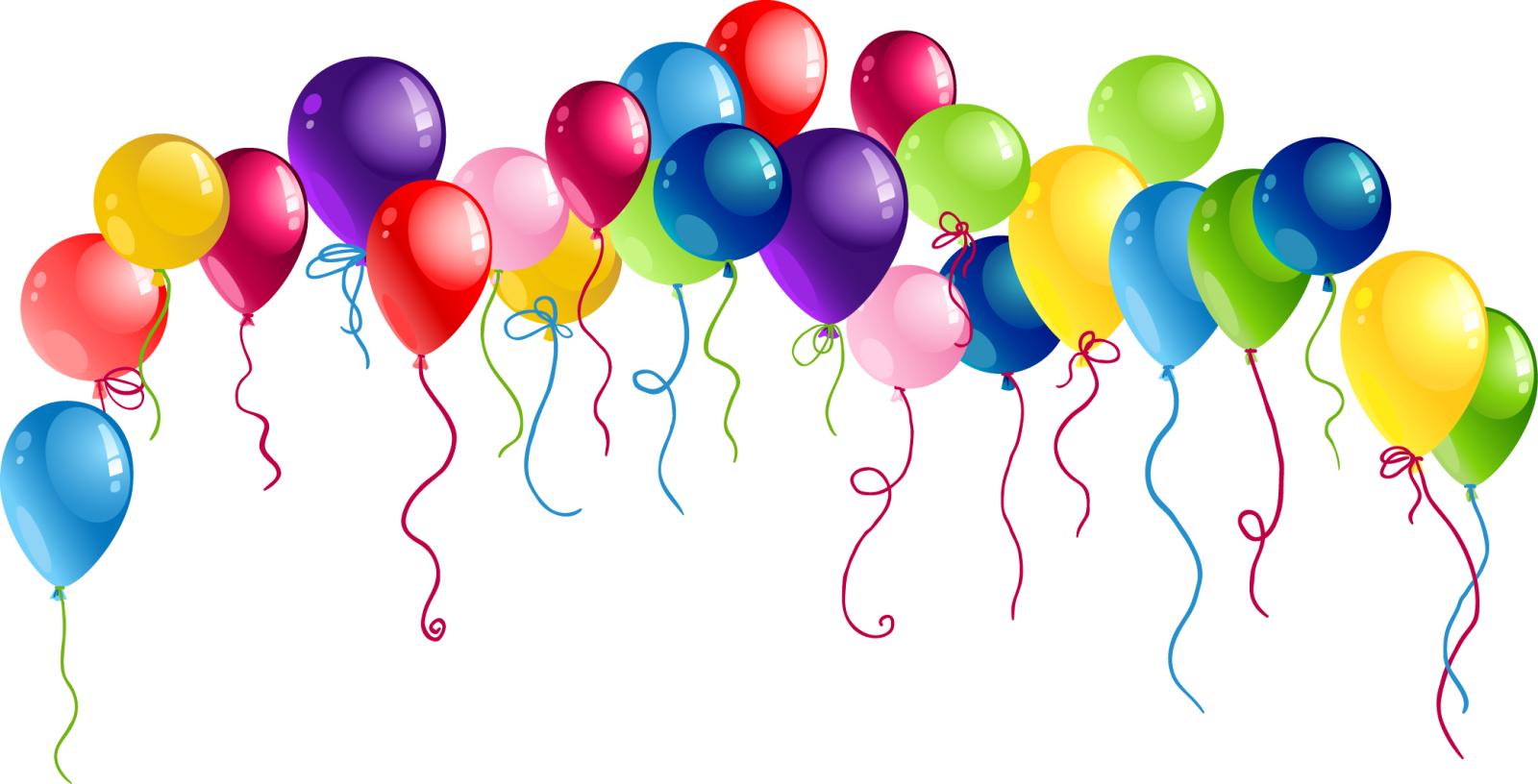 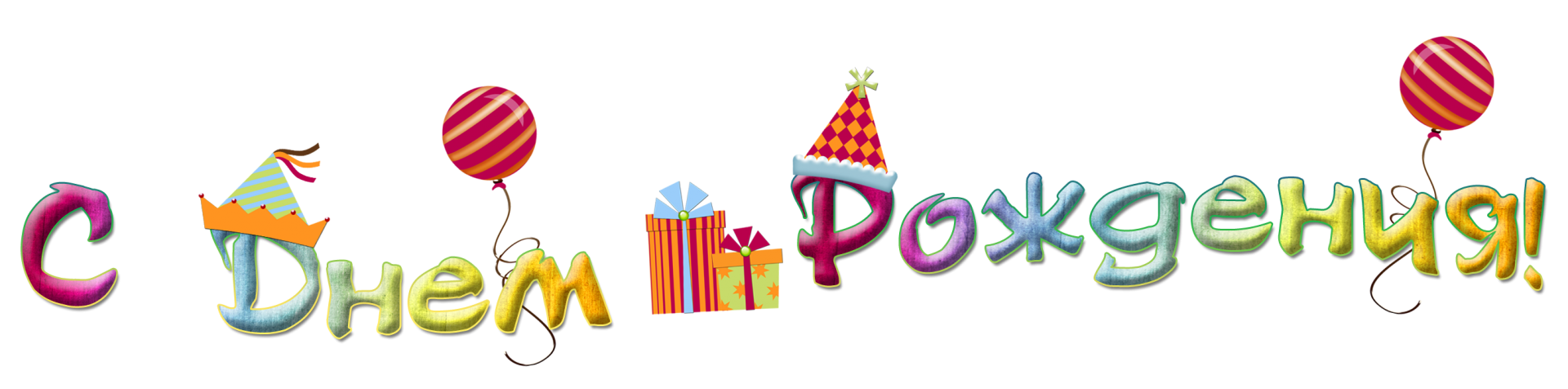 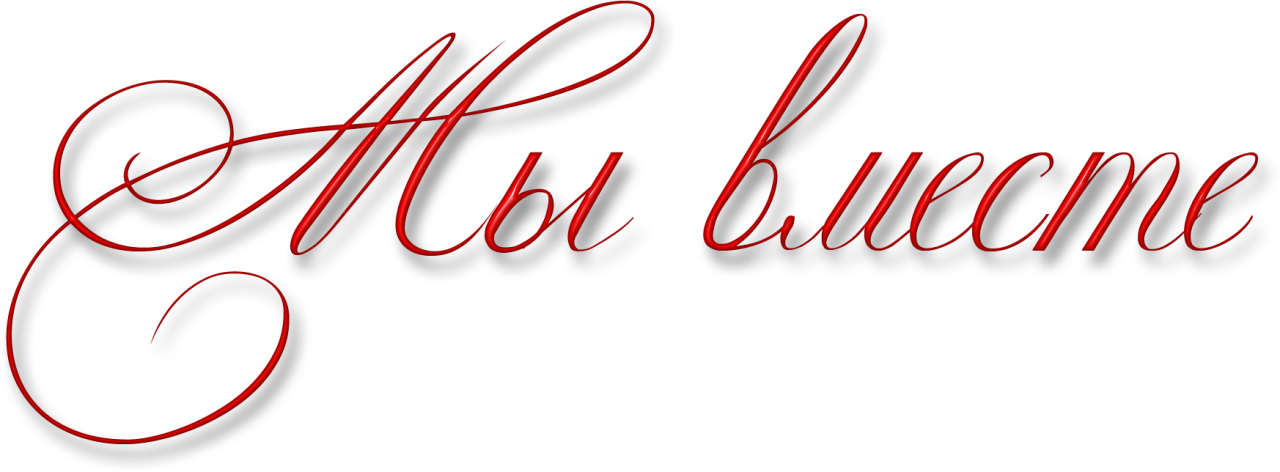 «ИКРЕТЯП 
АН ЯСЬТИЧУ
 УЧОХ!»
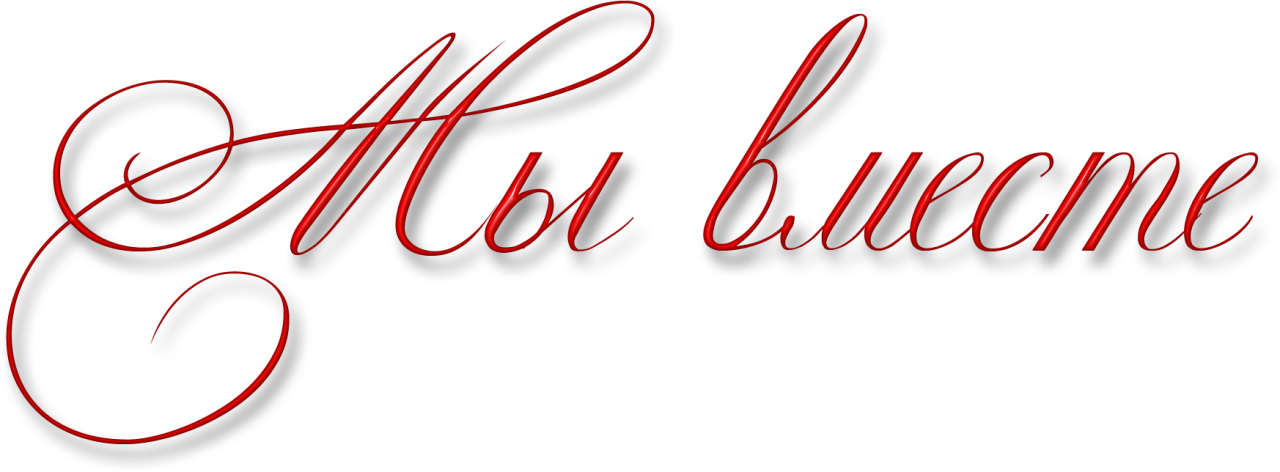 Семья – это труд, друг о друге забота,
Семья – это много домашней работы,
Семья – это важно!
Семья – это сложно!
Но счастливо жить одному невозможно!
Всегда будьте вместе, любовь берегите,
Обиды и ссоры подальше гоните,
Хочу, чтоб про нас говорили друзья:
Какая хорошая Ваша школьная семья!